Своя игра
“Все зависит от нас самих”
а)формирование зависимости,проблемы с эмоциями,повреждение мозга
волонтеры против наркотиков 10
б)воспаление десен,хронические легочные заболевание
Что является последствиями применения наркотических веществ?
в)повышение температуры тела,озноб
Кот в мешке
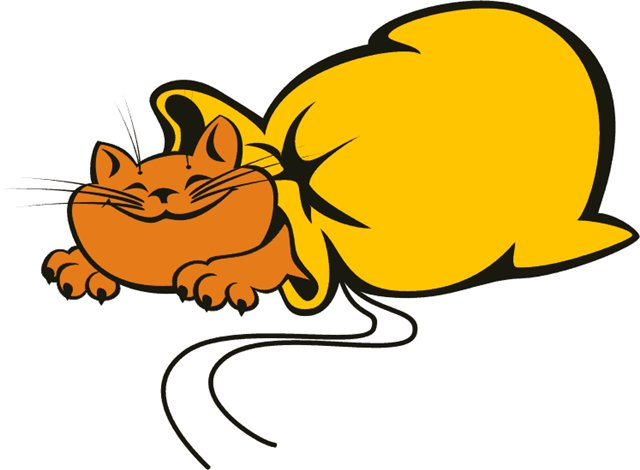 +20
а)Реабилитационный центр
волонтеры против наркотиков 30
б)Языческие обряды
в)Лечение у невролога
Какие методы и способы лечения наркотической зависимости вы знаете?
г)Иглотерапия
волонтеры против наркотиков 40
а)расстройстве кишечника
б) простудных заболеваниях
В третьем тысячелетии до н.э. существовал лечебник Шэнь-нуна, этот китайский император занимался медициной и предлагал использование наркотических средств в качестве лекарственного средства при...
в)головной боли
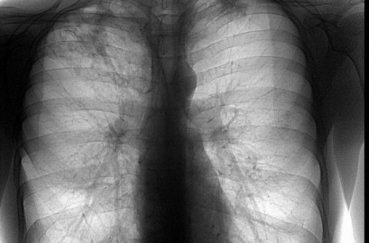 вред табачных изделий 10
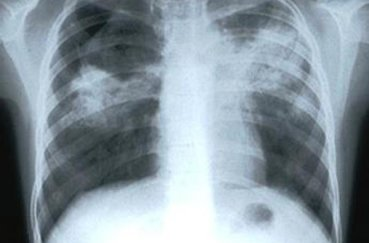 На какой из фотографий изображены легкие курящего человека?
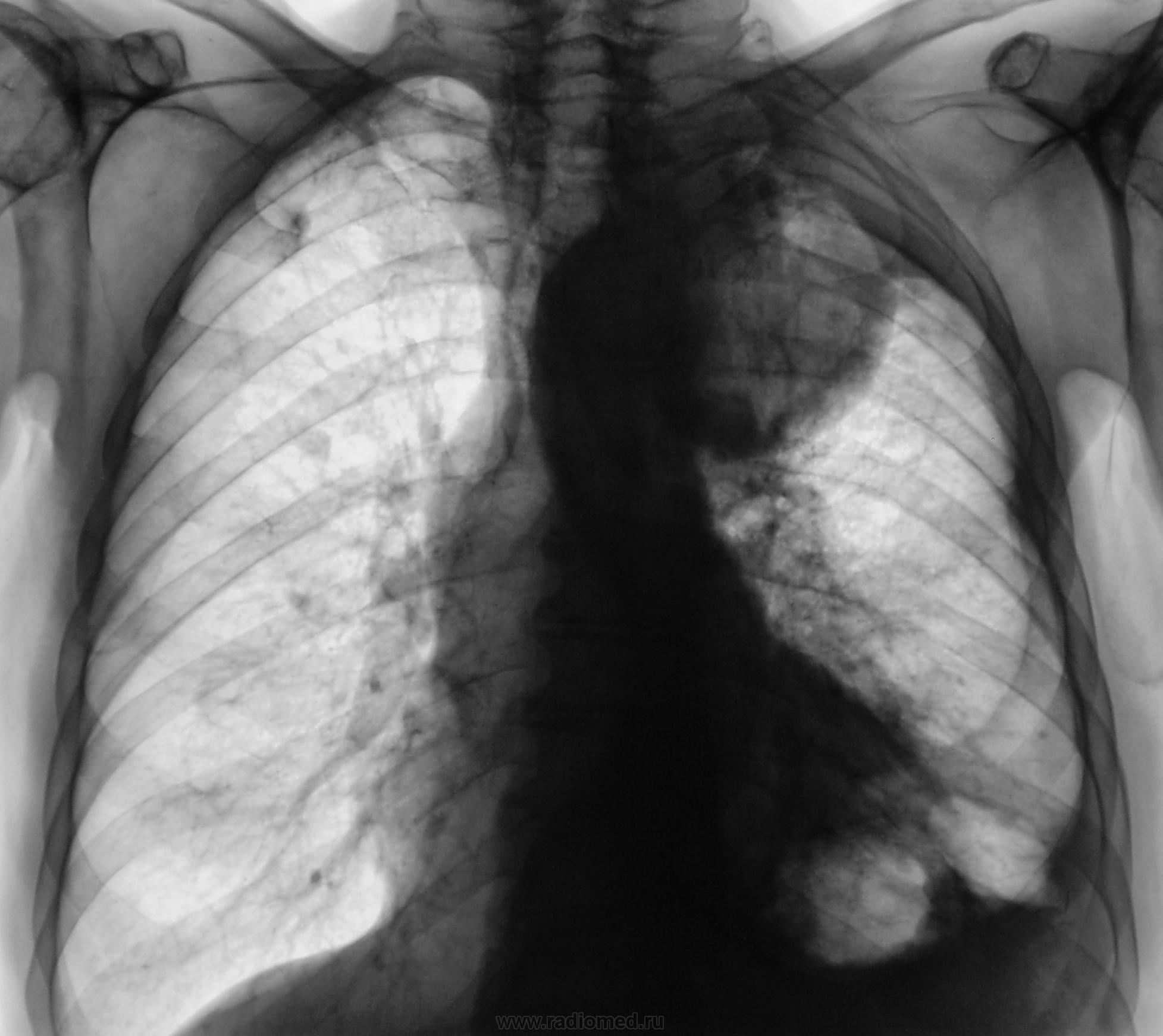 а)в поддержку бездомных животных
вред табачных изделий 20
б)направленная против курения и туберкулеза
Какая из волонтерских акций может быть названа “белый цветок”?
в)защита исчезающих редких белых цветов
С сердечно-сосудистыми заболеваниями. возникновением врожденных дефектов и отравлениями
вред табачных изделий 30
С чем связывают прием никотина, курение?
вред табачных изделий  40
1.Все крупные табачные заводы России принадлежат иностранным собственникам
2.Существуют различные формы табака, в том числе и жевательный

б)оба утверждения верны
Какое из данных утверждений является верным?
а)верно только 1
в) верно только 2
г) оба утверждения неверны
а)да
нет спиртным напиткам  10
б)нет
Является ли алкоголь наркотическим веществом ?
Алкогольного синдрома плода,для таких детей характерны рост и масса тела ниже
нет спиртным напиткам 20
Употребление алкоголя во время беременности может привести к развитию у ребенка...
а) Норвегия
нет спиртным напиткам 30
1919 год
б) Швеция
1865 год
В какой стране впервые был введен “сухой закон”?
в) США
1920 год
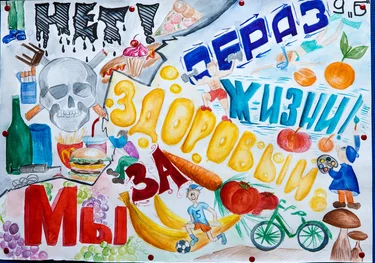 Творческое задание
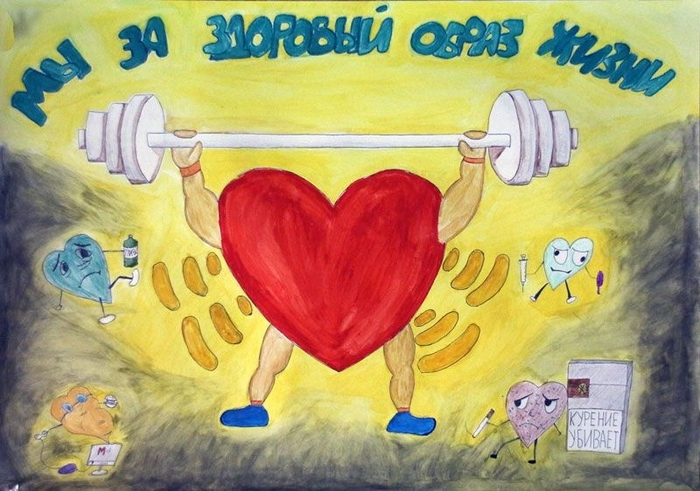 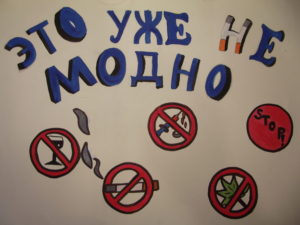 +40